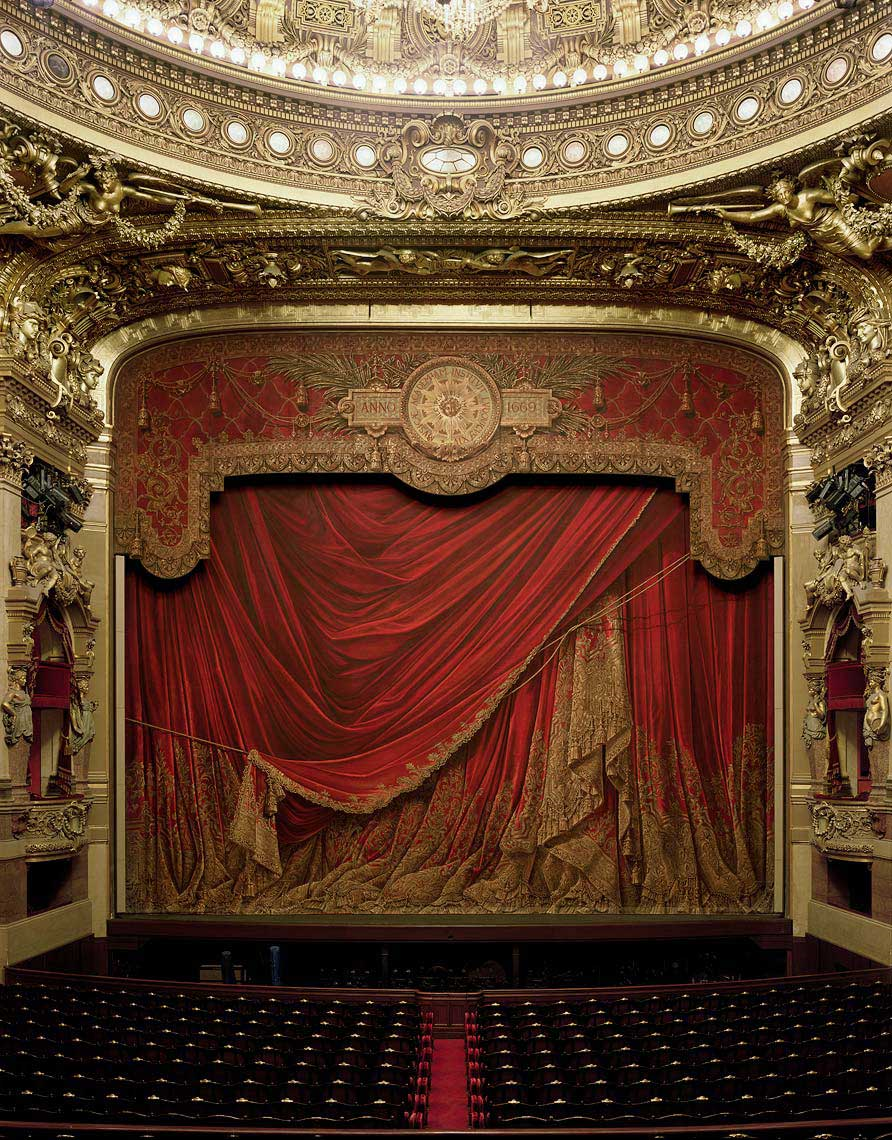 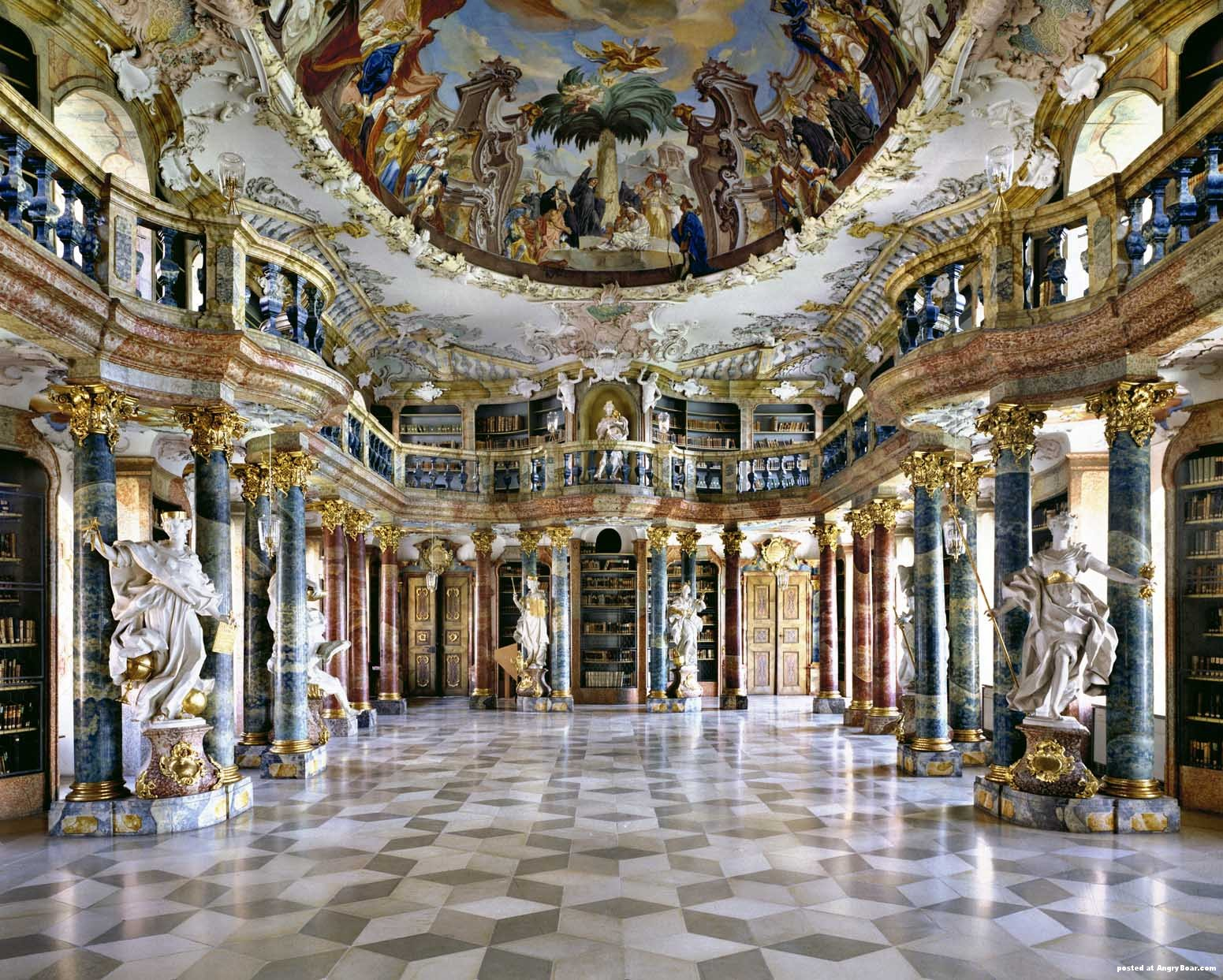 Mozart - Non piu andrai (Le nozze)
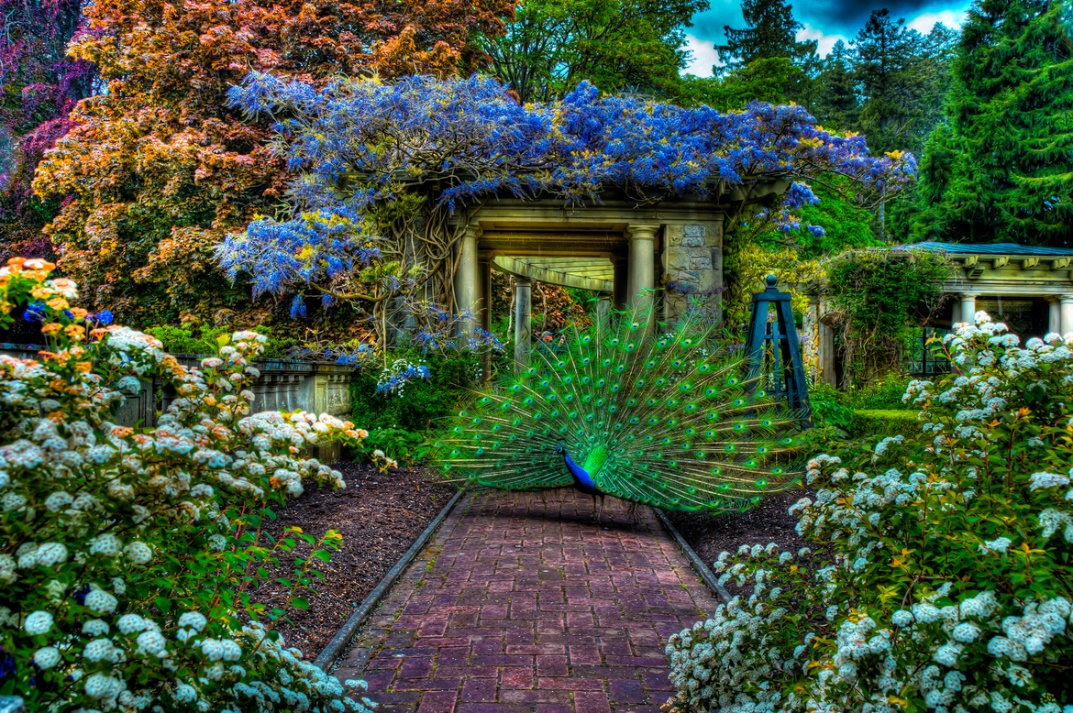 Mozart - Deh Vieni (Le nozze)
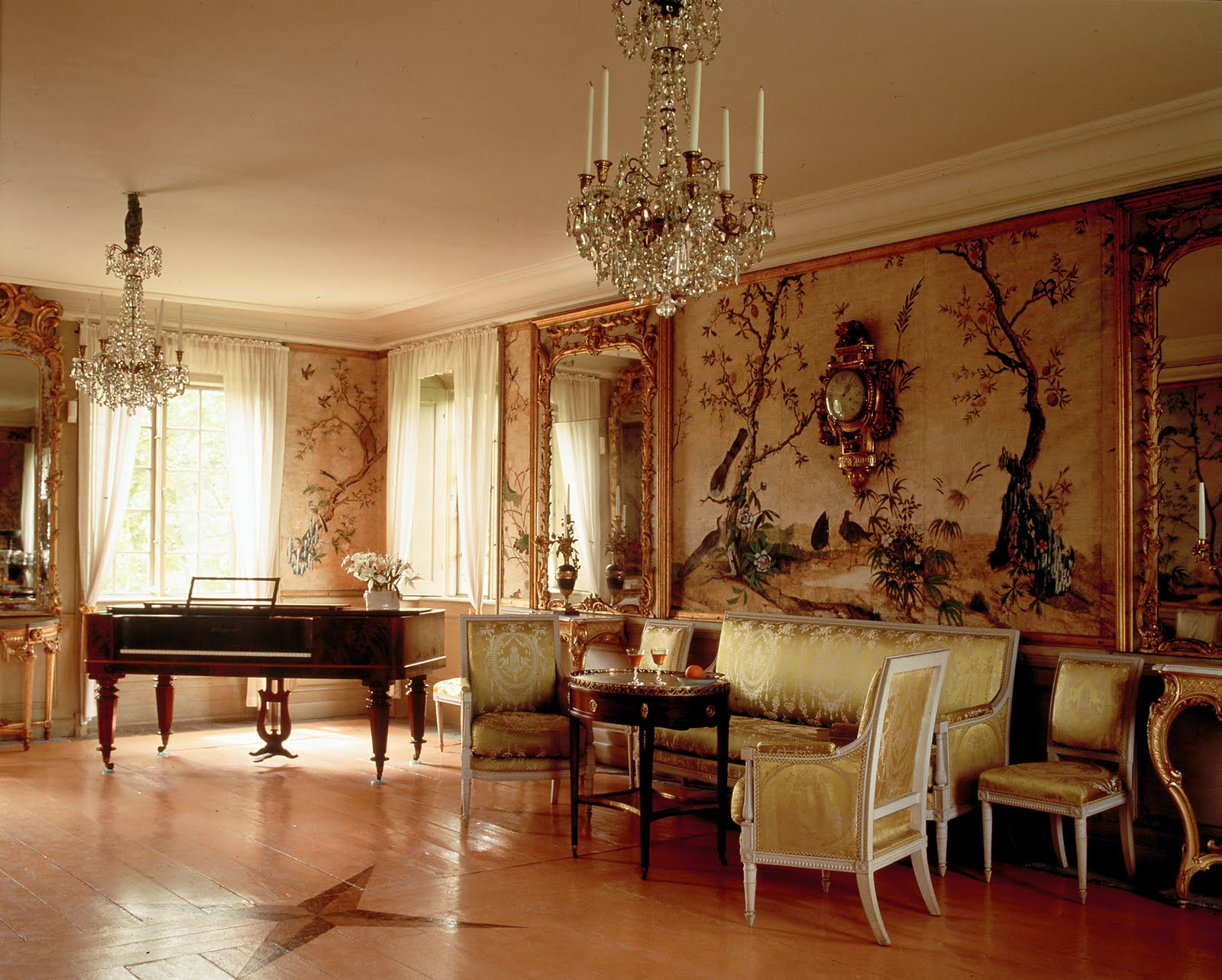 Verdi - Eri Tu che macchiavi
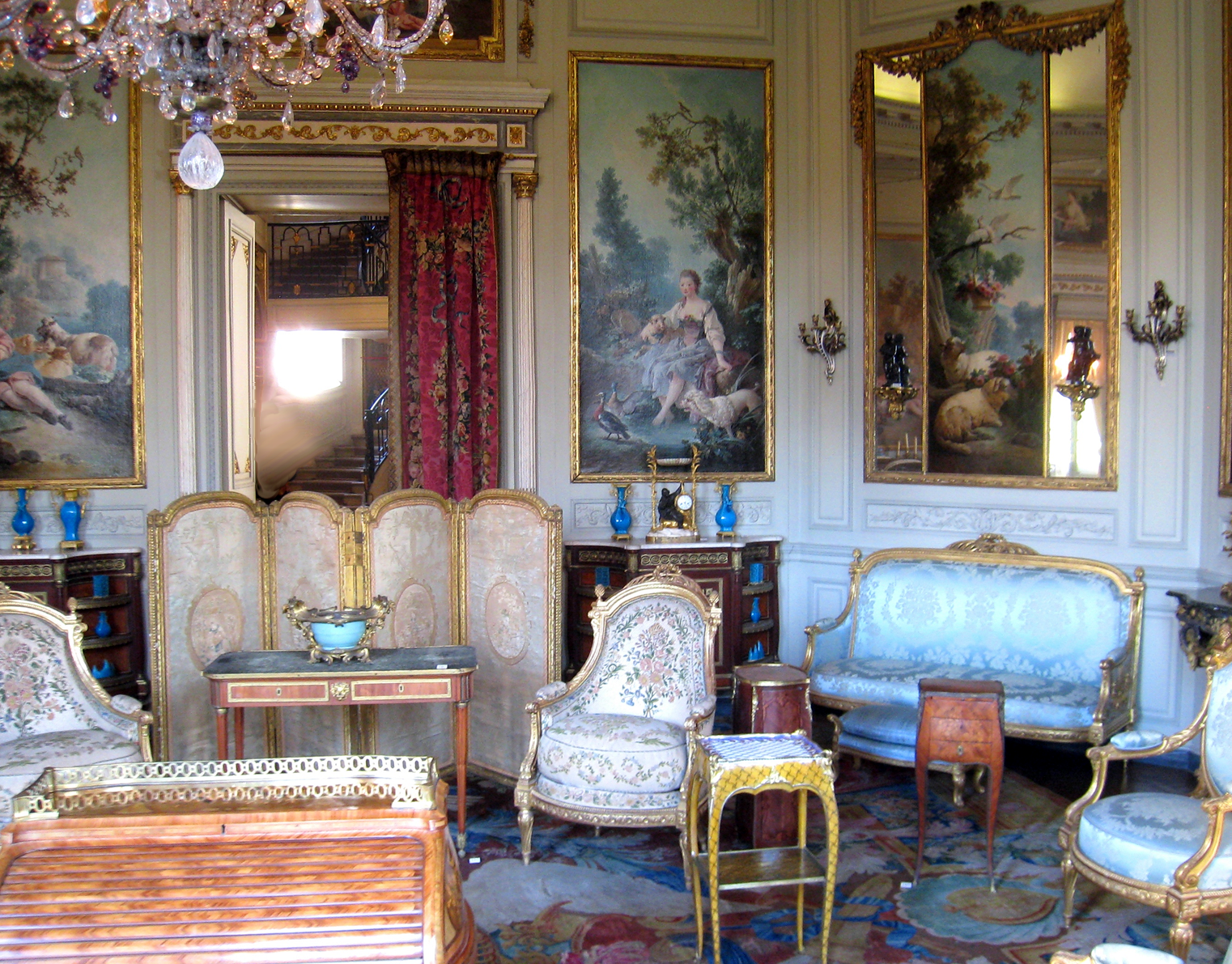 La Traviata
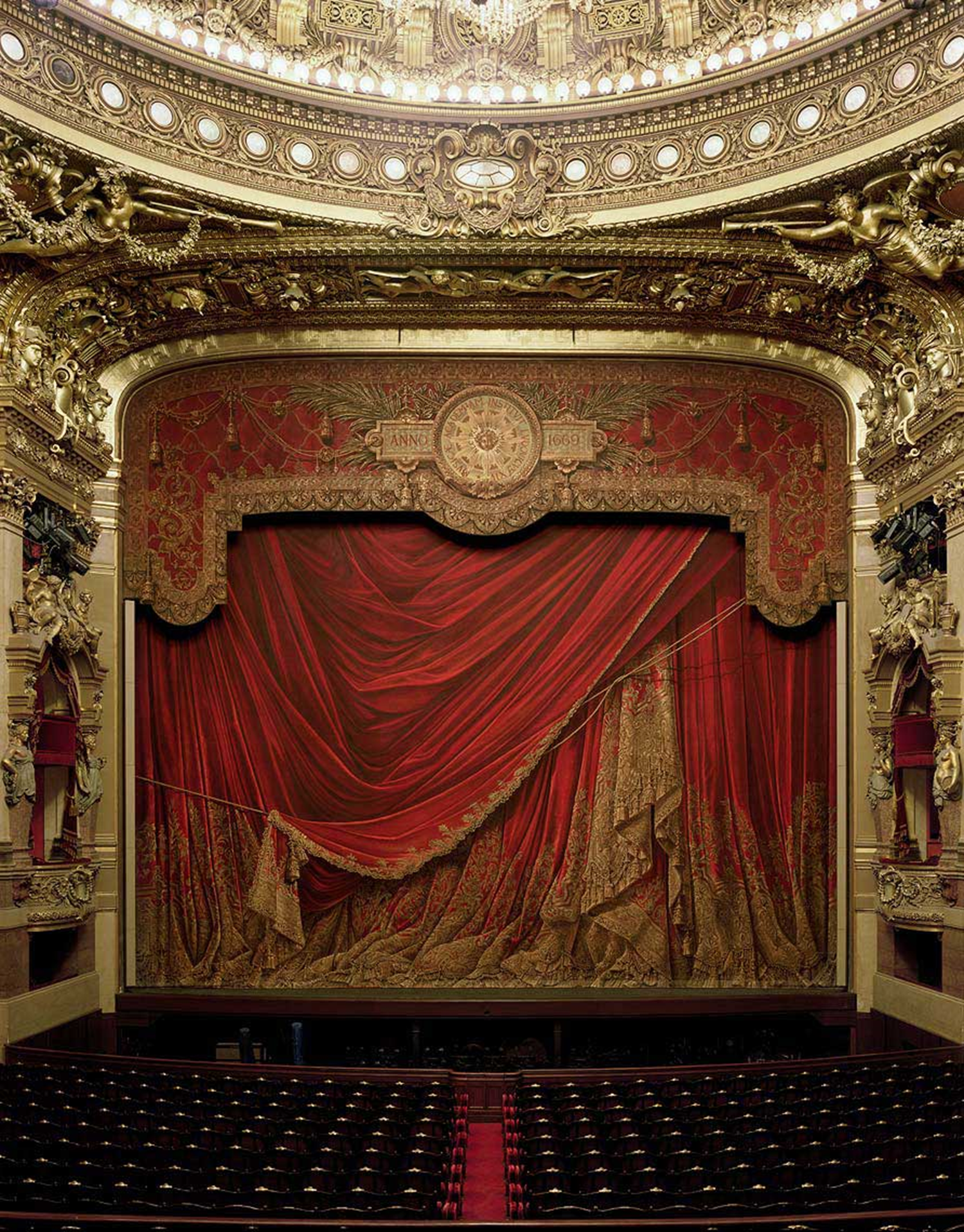 INTERMISSION
INTERMISSION
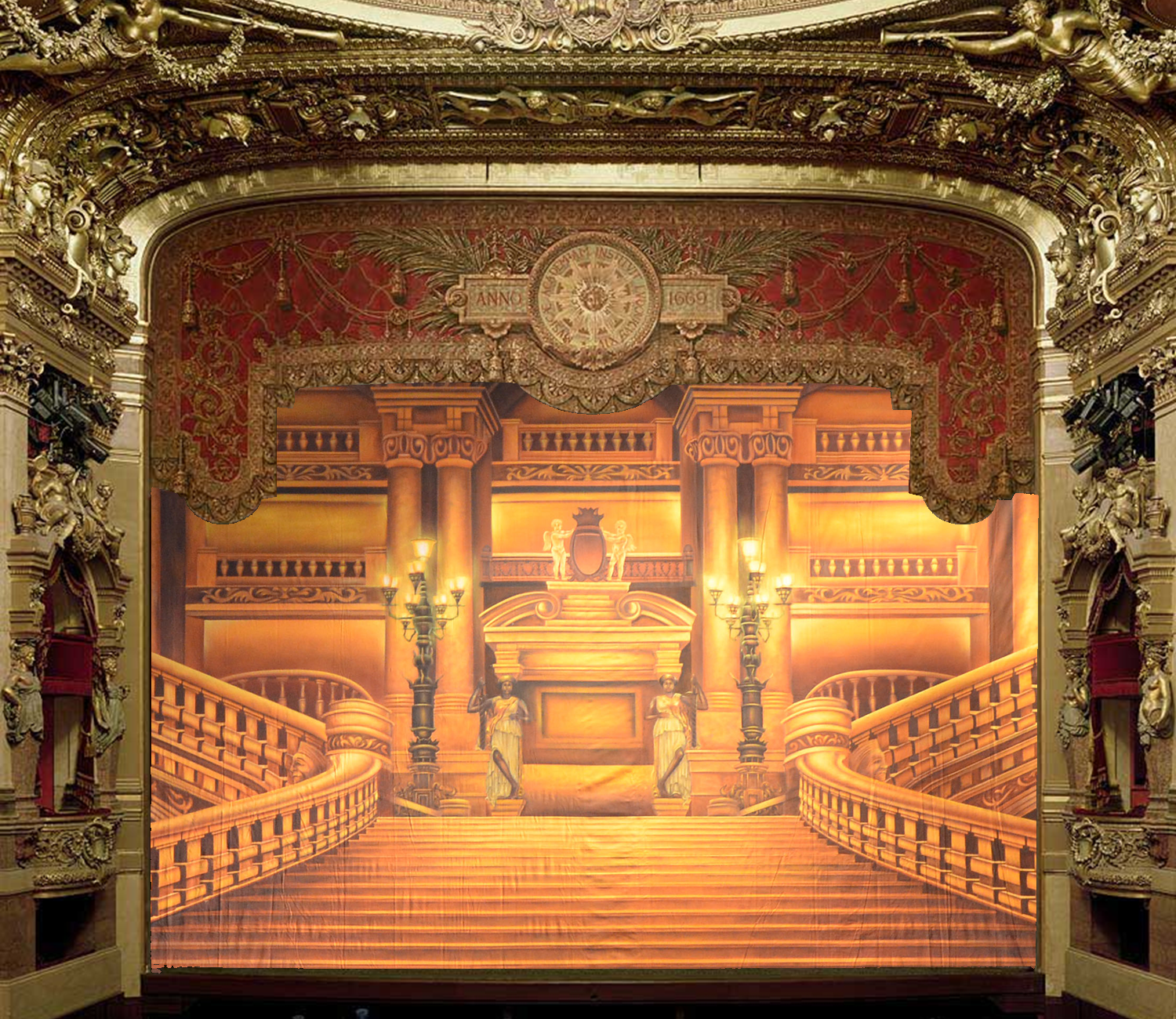 Verdi Solo from I Lombardi
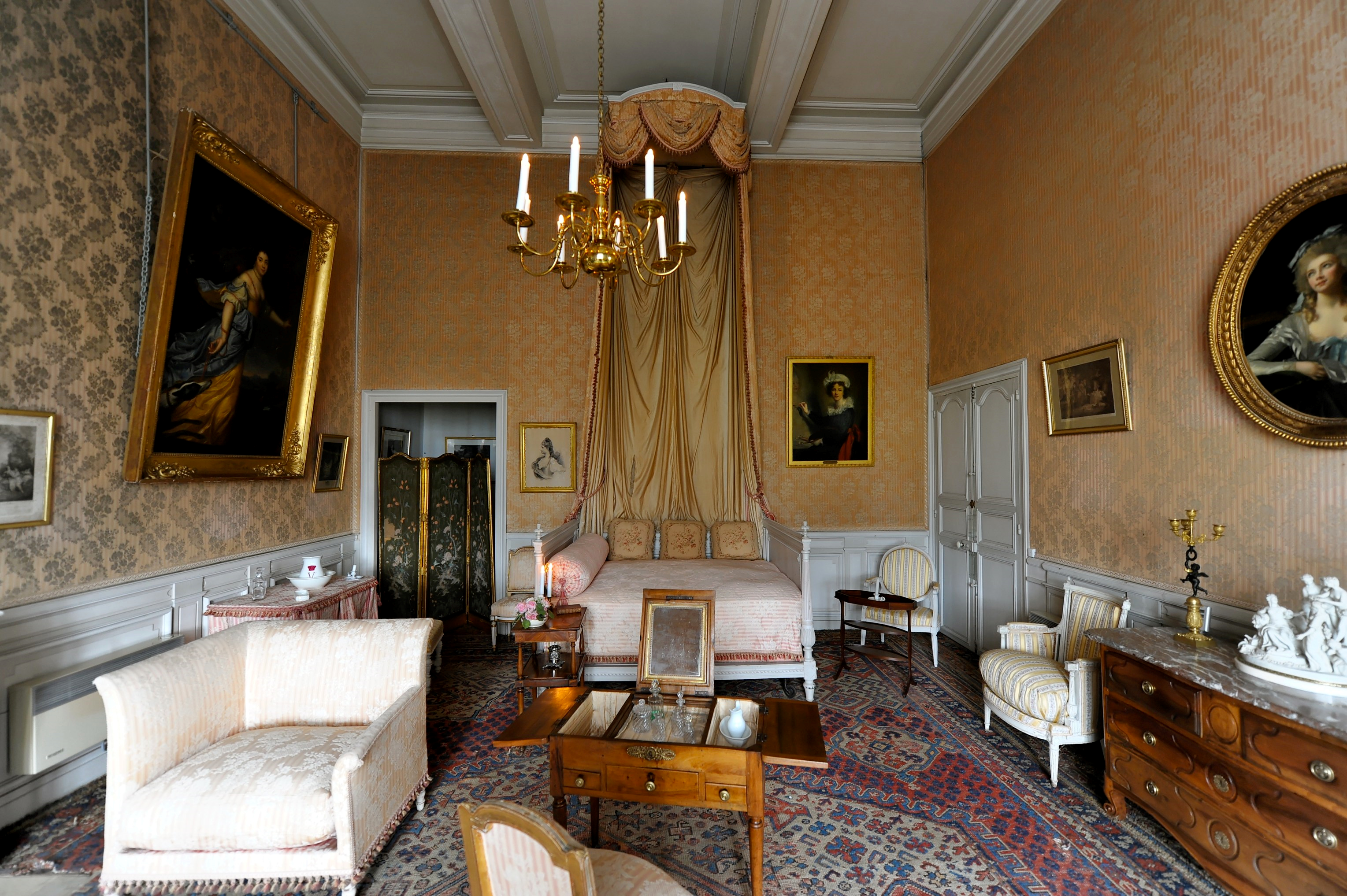 Verdi Teneste la promessa
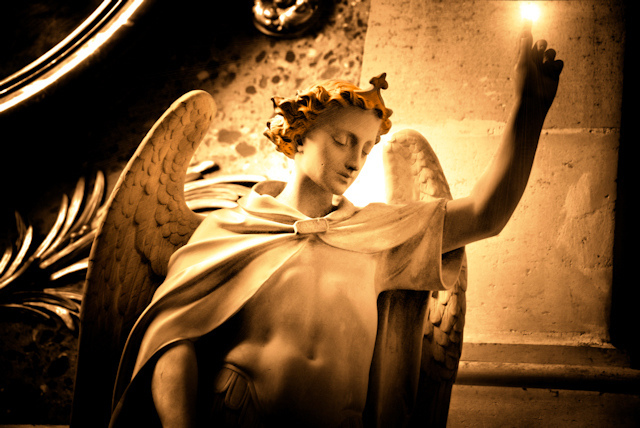 Braga Serenade
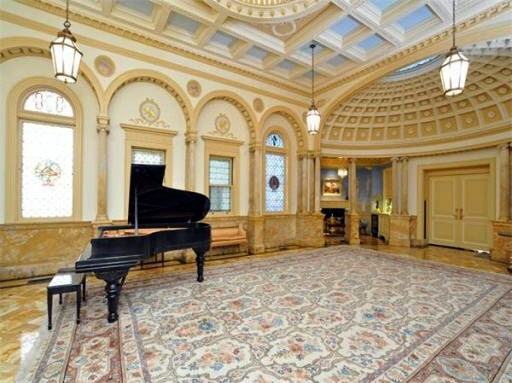 Verdi Volta la terrea
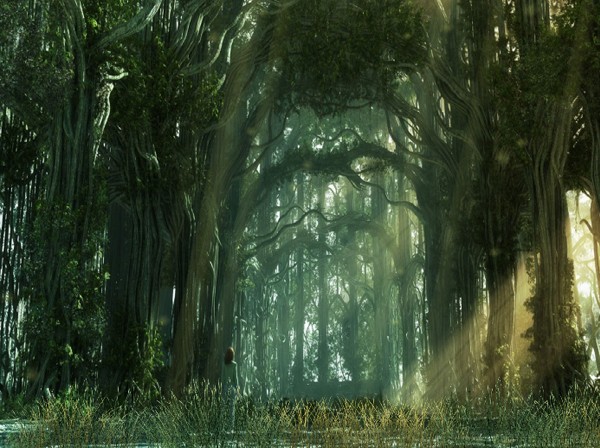 Bellini Casta Diva
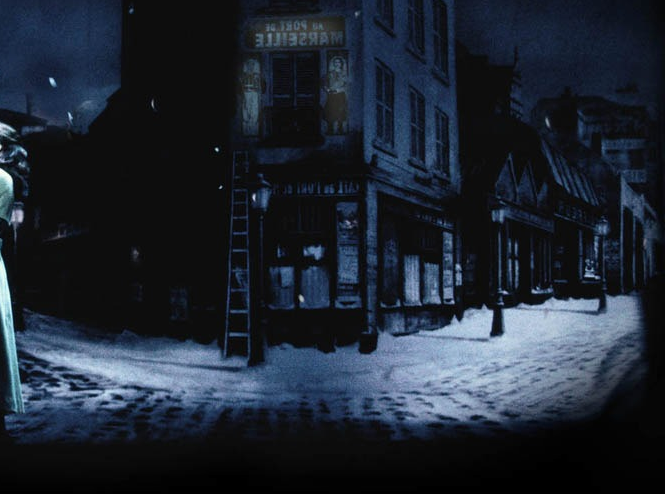 Scuoti o vento frai sibili (Leoncavallo’s Boheme)
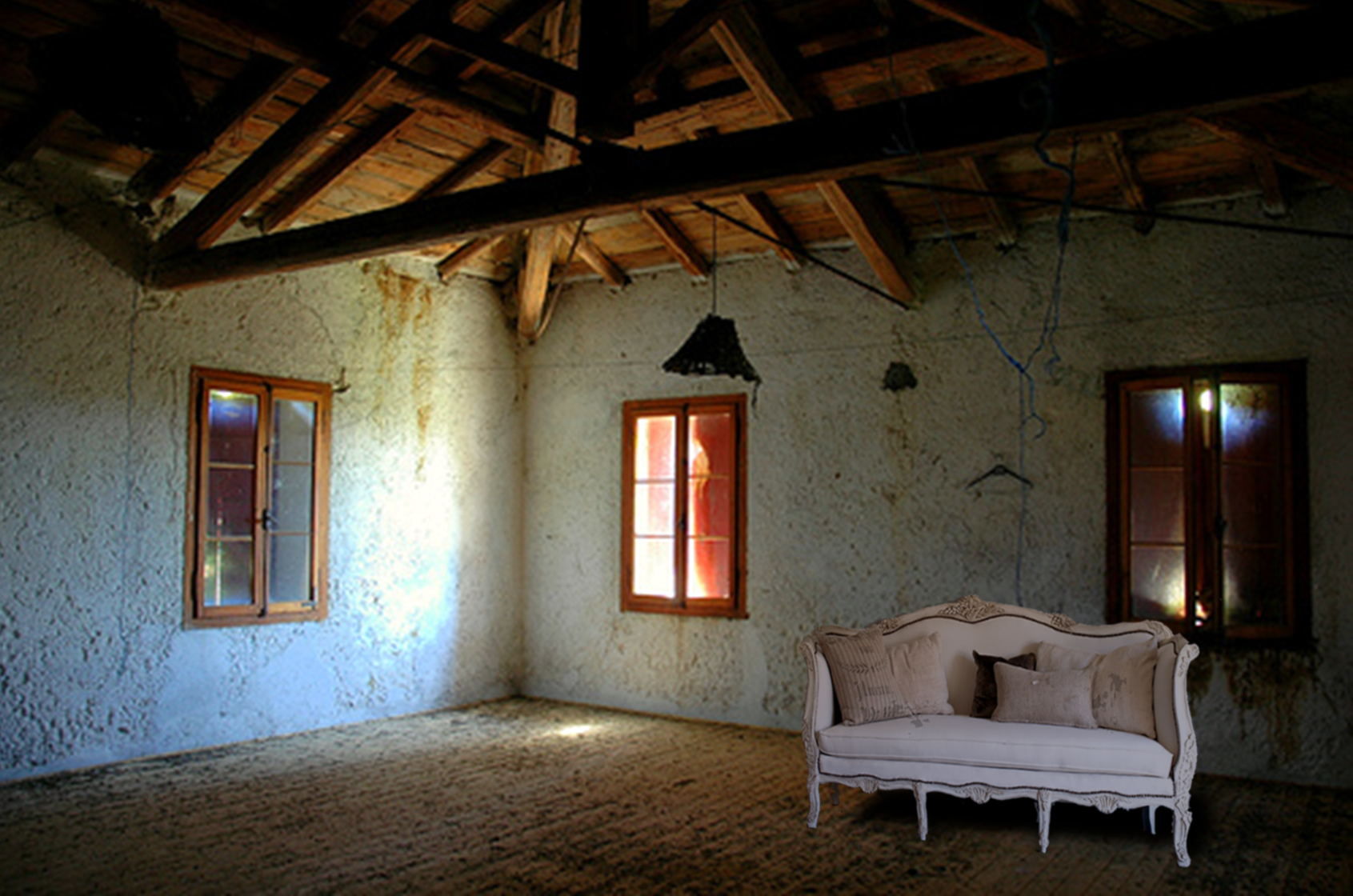 Puccini Donde lieta (La Boheme)
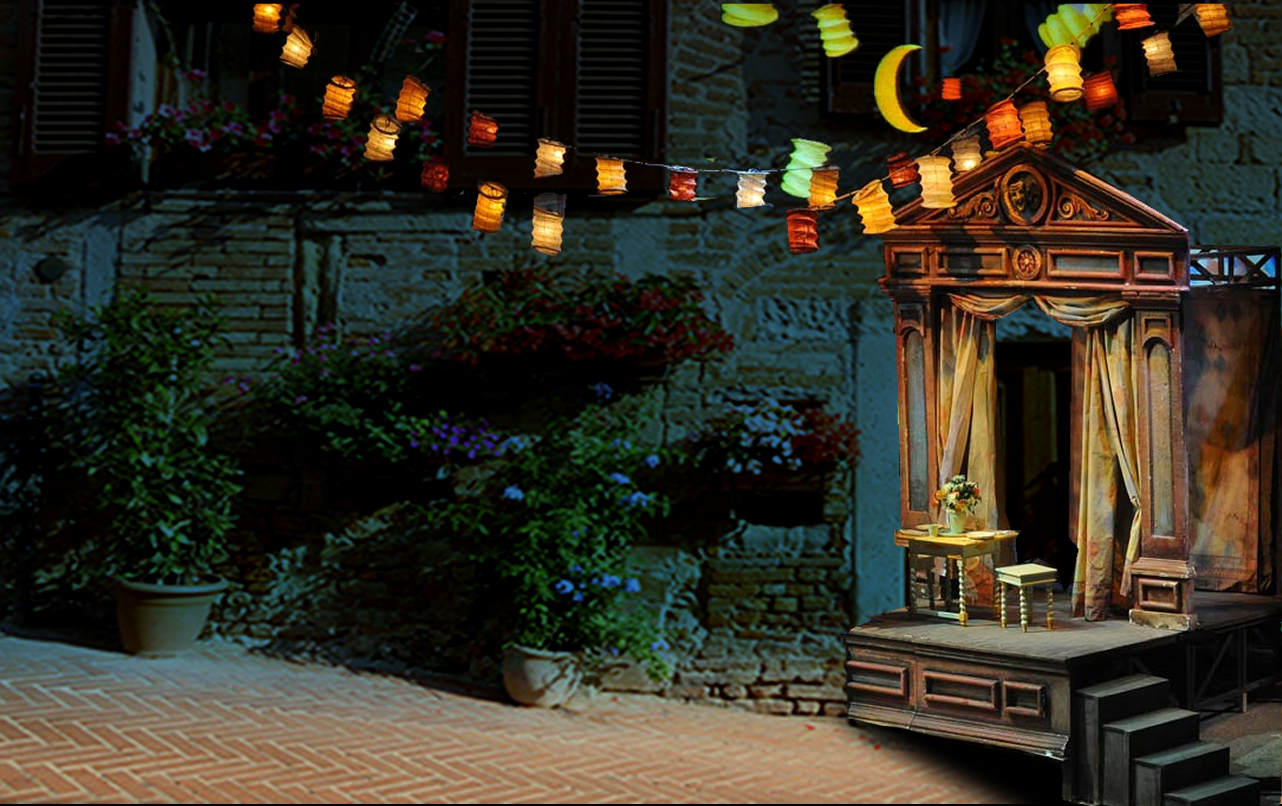 Leocovallo - Pagliacci
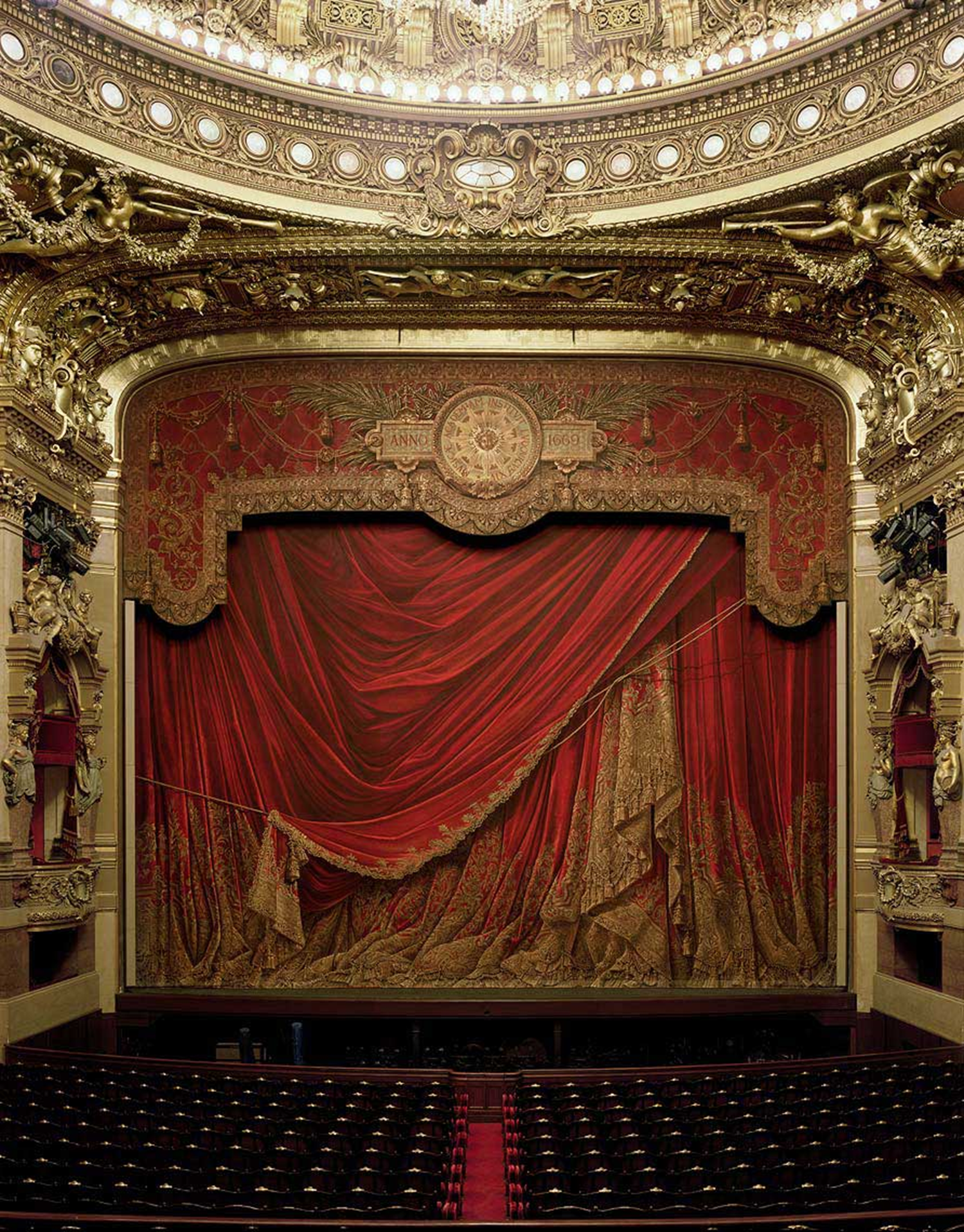